Enhancing Interactivity in an Asynchronous Online Curriculum for a Diverse Health Professions Education Program
Iris Price 1,2,  Shelby Fallas 1,2, Virginia Fowkes 1,3, Juan Garza, MA1,2, Ivan Gomez, MD 1,2 
1California Area Health Education Center (AHEC), 2UCSF Fresno, 3Stanford University
Introduction
AHEC Scholars
Analysis
Critical reflection deepens learning by connecting theory and practice, fostering meaningful educational experiences.
The California AHEC Scholars program provides a comprehensive education in community health, incorporating web-based didactics, clinical training, and hands-on activities.
We examined the impact of moving from individual to interactive critical reflection methods, specifically transitioning from module-based reflections to discussion boards, enabling peer engagement in the reflection process.
Student Interaction Networks
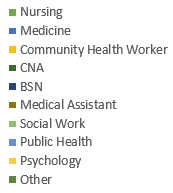 1-Year Scholars
2-Year Scholars
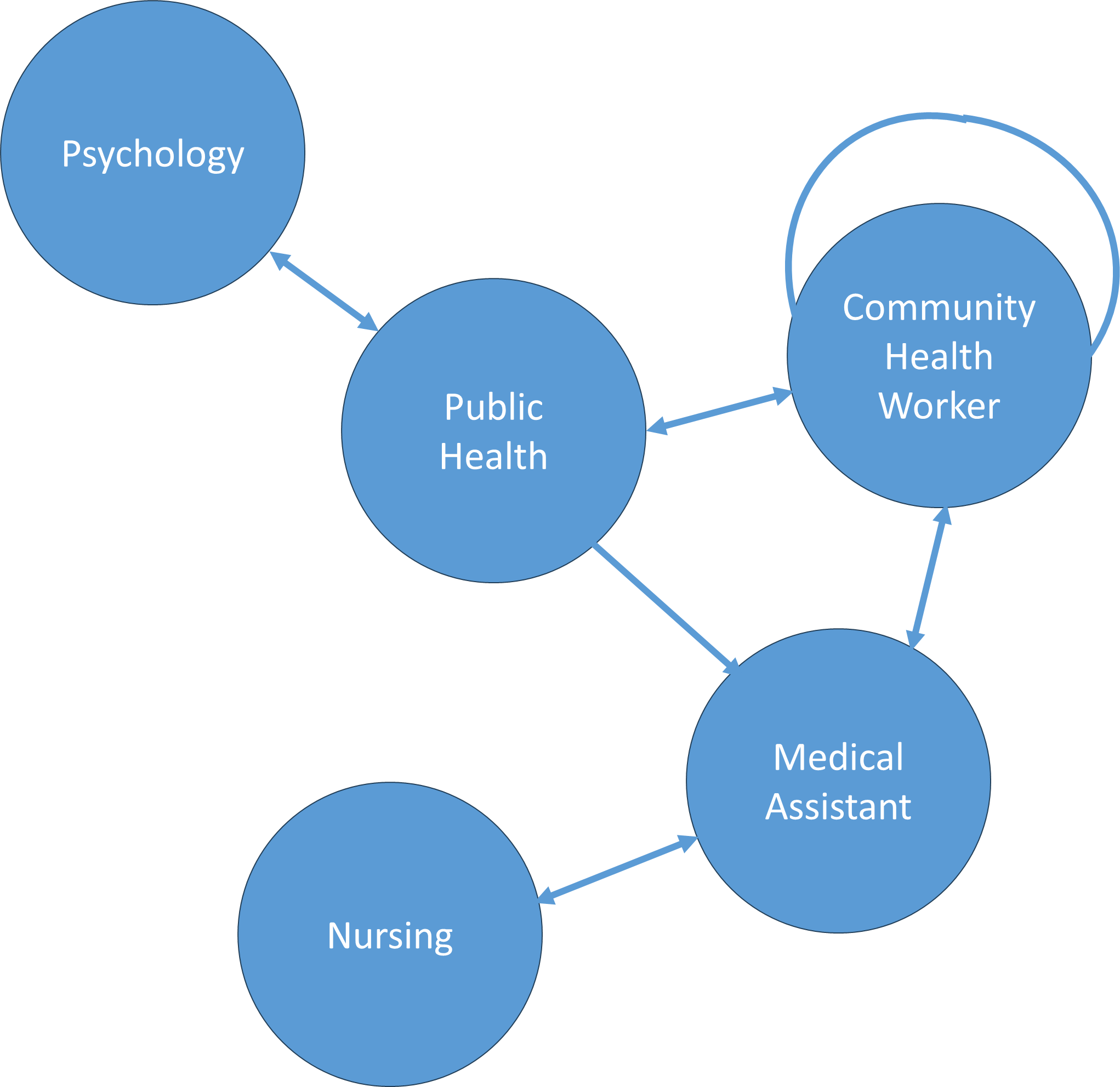 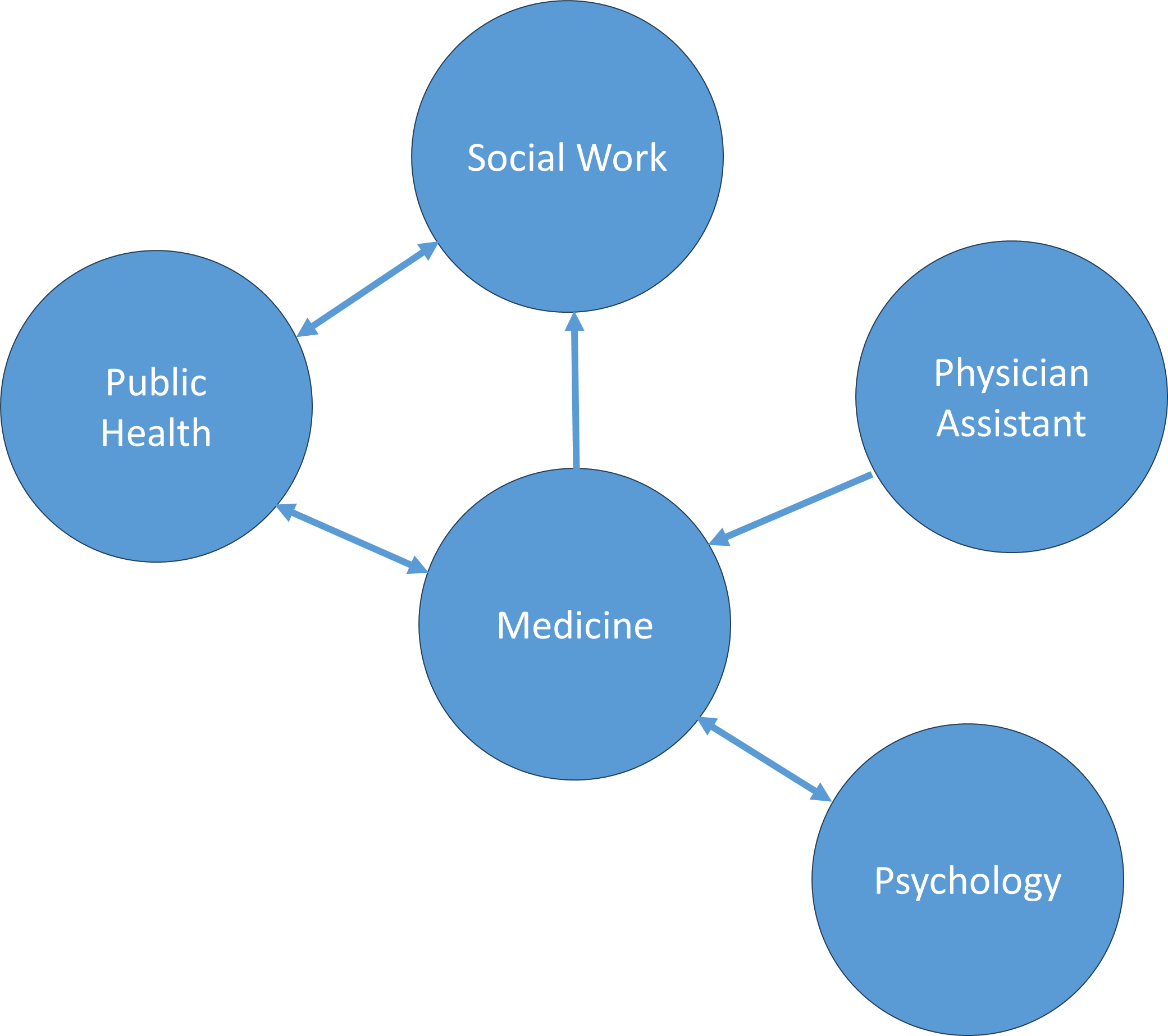 Methods
Discussion boards were introduced in September 2023 to increase the sense of connectedness among the scholars and allow them to participate in critical reflection with scholars from different disciplines.
Scholars complete a 1-year or 2-year curriculum based on their discipline.
There are a total of 133 scholars for 2023-2024.
Students completed an initial post and responded to two posts by other scholars.
Measured interactivity between scholars and compared qualitative responses between discussion boards and individual reflections.
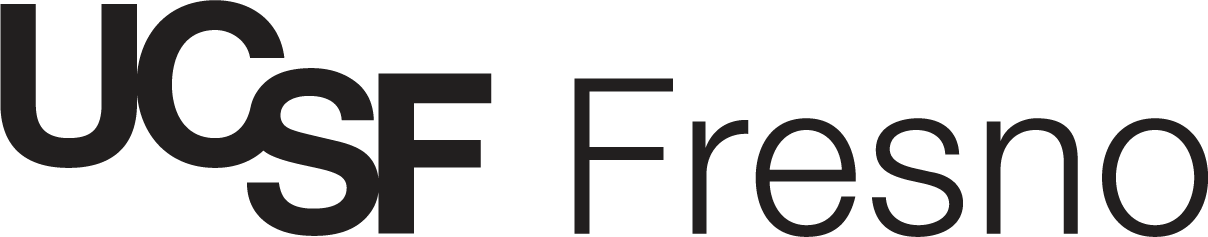 This work was supported by the Health Resources Services Administration, Grant # U77HP23071